«Зайка-зазнайка» С.В.Михалков
Из опыта участия воспитанников подготовительной логопедической группы (ТНР) в проектной деятельности ДОУ.
Авторы:
Колесова С.В., учитель-логопед МКДОУ 
«Детский сад №145» г.Дзержинск Нижегородской области;
Морозова И.П., воспитатель МКДОУ 
«Детский сад № 145» г.Дзержинск Нижегородской области.
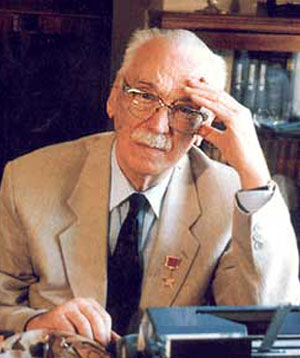 2013 год – год 100-летнего юбилея С.В.Михалкова.

Дети подготовительной логопедической группы(ТНР) приняли активное участие в проекте ДОУ «Наш любимый Михалков».
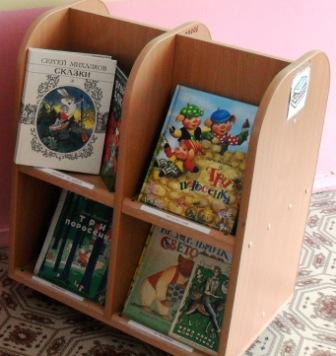 Выставка книг С.В.Михалкова.
Дети приносили книги из дома и библиотеки детского сада.
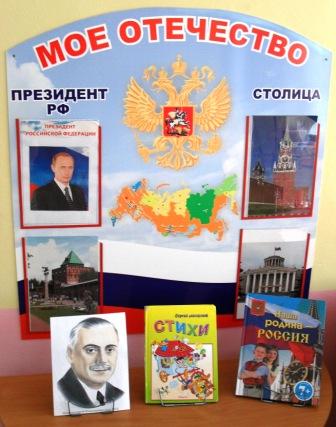 На логопедическом занятии  познакомились с биографией С.В.Михалкова.
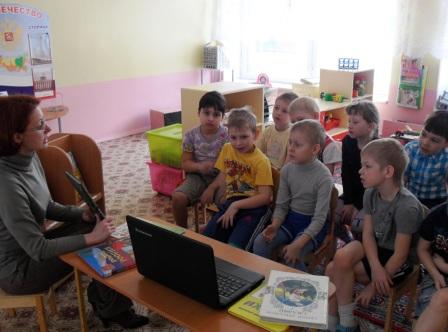 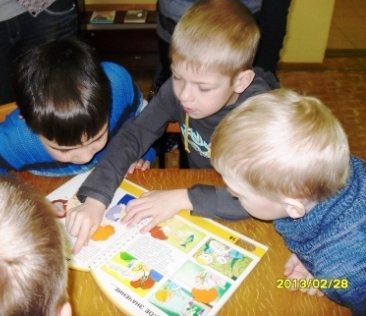 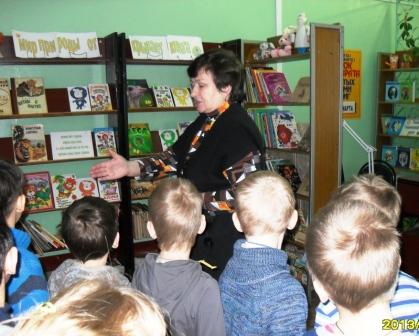 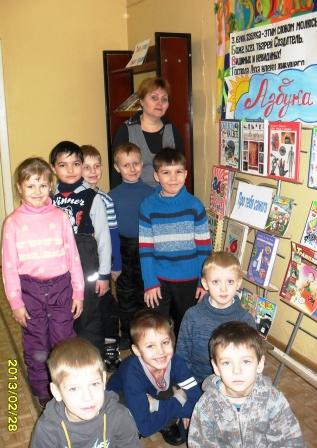 Во время экскурсий в городскую библиотеку узнали много интересного о мире книг.
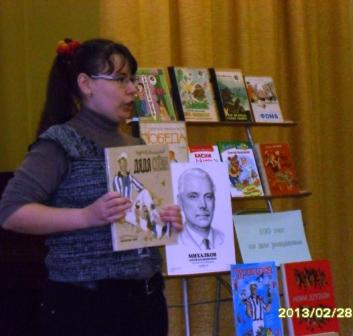 -Кто не знает дядю Стёпу?
-Наши дети -  знают все!
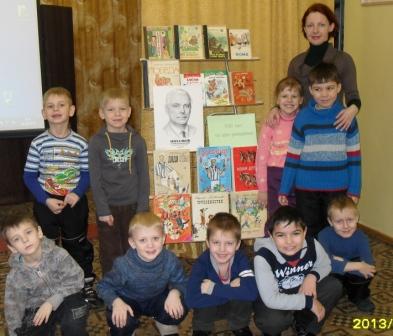 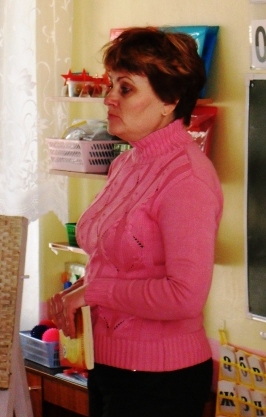 С интересом слушали произведения  разных жанров, очень полюбили  юмористические сказки-пьесы и решили сами устроить театральное представление.
Выбрали пьесу  С.В. Михалкова 
                                                  «Зайка – зазнайка»
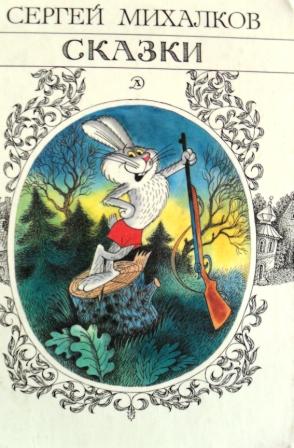 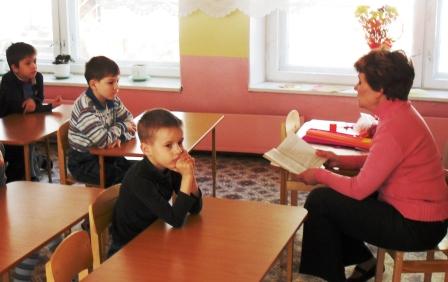 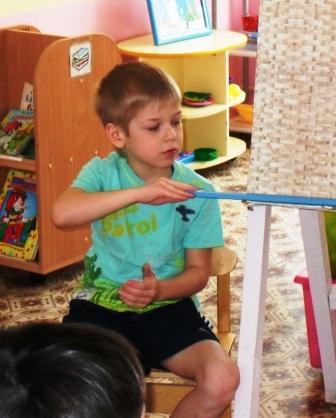 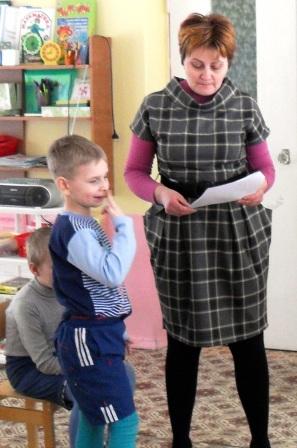 Начались репетиции.
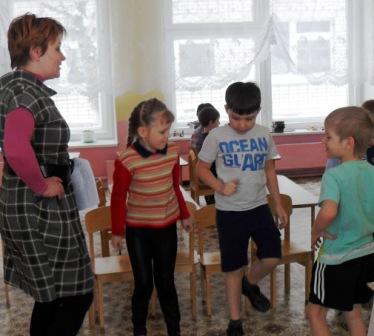 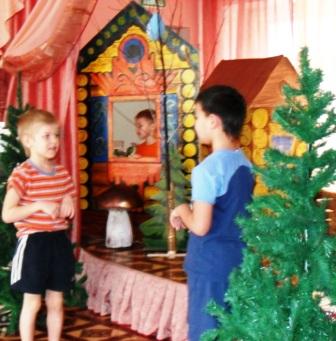 К изготовлению афиши подошли с большим творчеством.
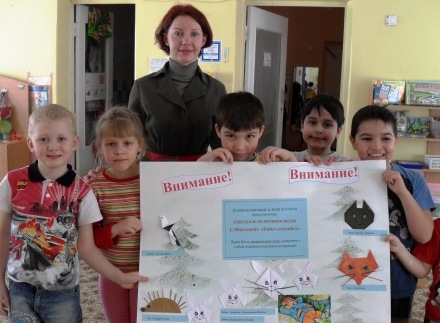 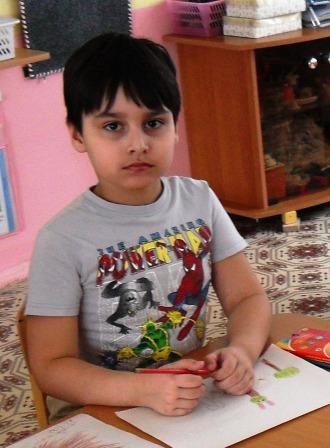 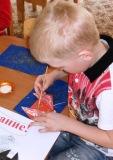 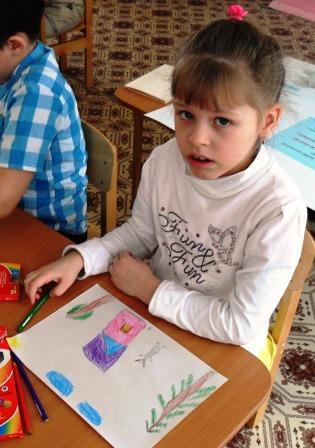 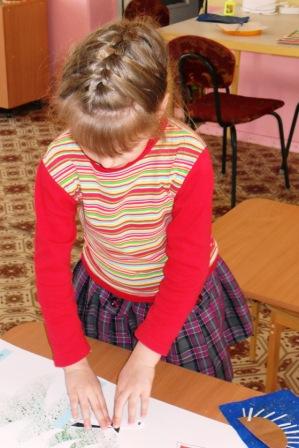 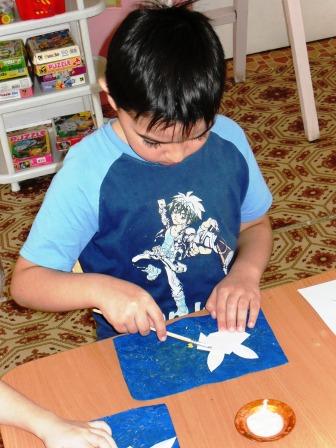 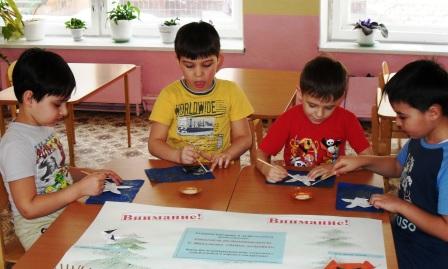 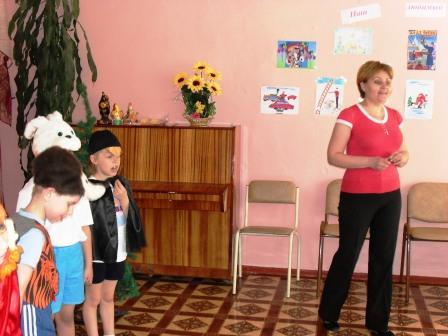 Наступил день спектакля. 
Зрители собрались в театральном зале ДОУ.
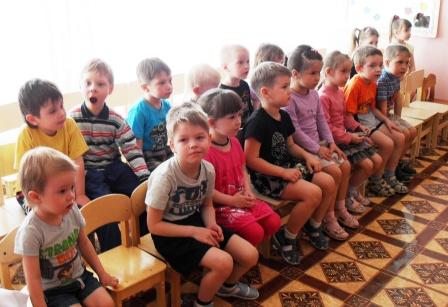 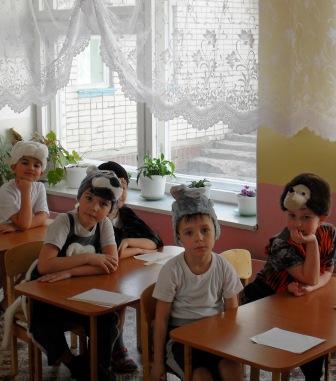 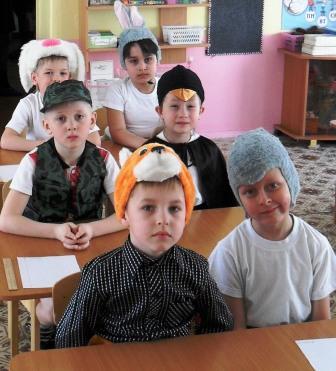 Артисты с волнением ждали выхода на сцену.
Спектакль прошёл    отлично,
весело,  интересно!
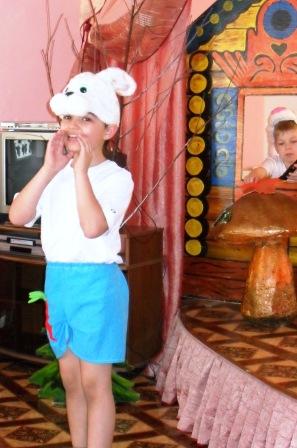 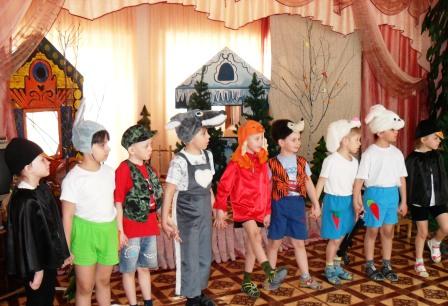 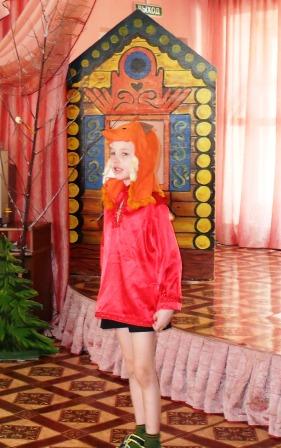 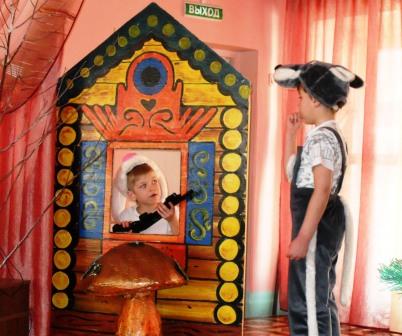 Михалков – наш любимый поэт !
Говорят дети: